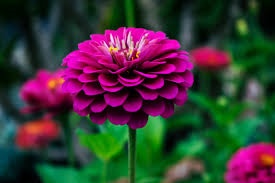 স্বাগতম
শিক্ষক পরিচিতি
বুলবুলি আকতার
কম্পিউটার ডেমোনেস্টেটর
শিবগঞ্জ পাইলট বালিকা উচ্চ বিদ্যালয় 
শিবগঞ্জ, বগুড়া ।
পাঠ পরিচিতি
আজকের পাঠ
অধ্যায়ঃ ১ম   
কম্পিউটারের বিবর্তন
শিখনফল
এ অধ্যায়ের পাঠ শেষে আমরা- কম্পিউটারের বিবর্তন সম্পর্কে জ্ঞাত হব । 	১.১ কম্পিউটার কী তা ব্যক্ত করতে পারবো । 	১.২ কম্পিউটারের প্রধান বৈশিষ্ট্যসিমূহ জ্ঞাত হব । 	১.৩ কম্পিউটারের ব্যবহার সম্পর্কে জ্ঞাত হব । 	১.৪ কম্পিউটারের বিবর্তন ও বিভিন্ন প্রজন্ম সম্পর্কে জ্ঞাত হব । 	১.৫ কম্পিউটারের শ্রেণিবিভাগ সম্পর্কে জানবো ।
১.১ কম্পিউটার কী ?
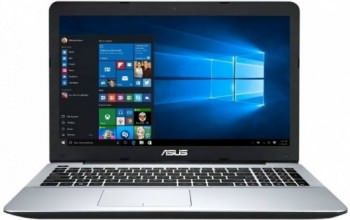 কম্পিউটার শব্দটি গ্রিক “ কম্পিউট” শব্দ থেকে এসেছে । কম্পিউটার হচ্ছে একটি ইলেকট্রনিক যন্ত্র যার মাধ্যমে খুব সহজে এবং অল্প সময়ে প্রচুর তথ্য সম্বলিত বড় গাণিতিক হিসাবসহ বিভিন্ন ধিরনের সমস্যার সমাধান করা যায় ।
কম্পিউটারের প্রধান বৈশিষ্ট্যসমূহঃ-
কম্পিউটার দ্রুত গতিসম্পন্ন ।
	নির্ভূল ফল প্রকাশ । 
	দিনে ২৪ ঘণ্টা কাজ করা সম্ভব । 
	অসম্ভবকে সম্ভব করা ।
১.৩ কম্পিউটারের ব্যবহার
আবাসস্থলে
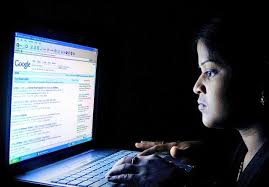 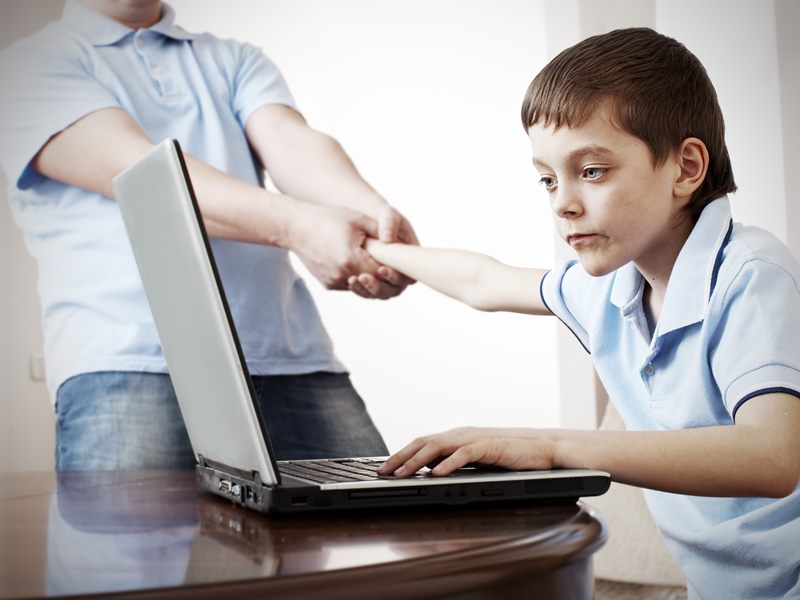 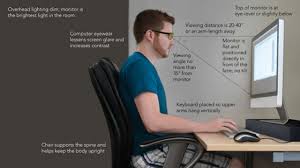 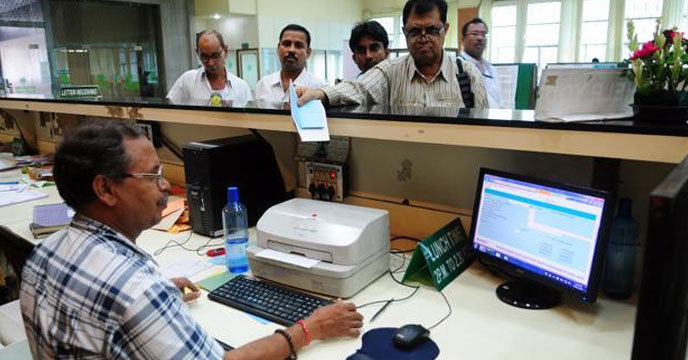 ব্যাংকে
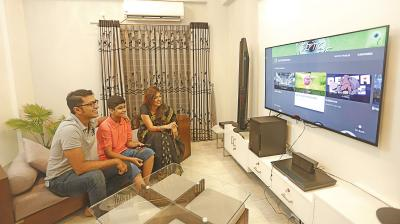 বিনোদনে
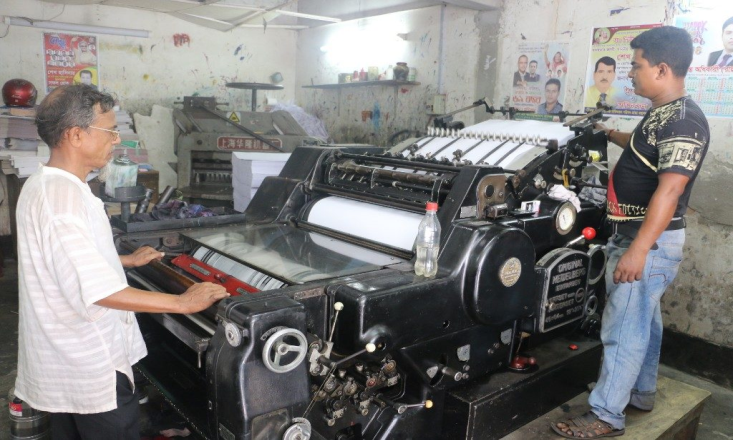 মুদ্রণে ও প্রকাশনায়
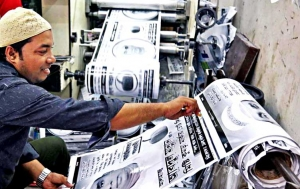 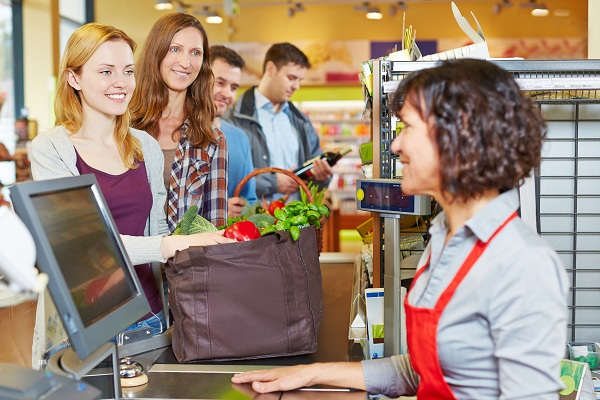 ডিপার্টমেন্টাল স্টোরে
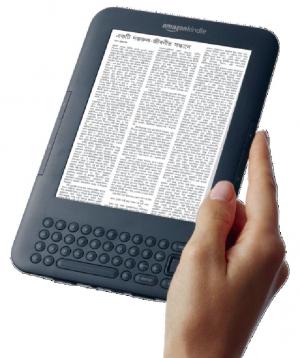 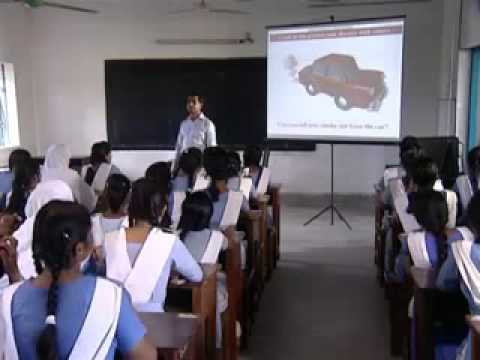 ই-বুক
মাল্টিমিডিয়া ক্লাসরুম
শিক্ষা ক্ষেত্রে
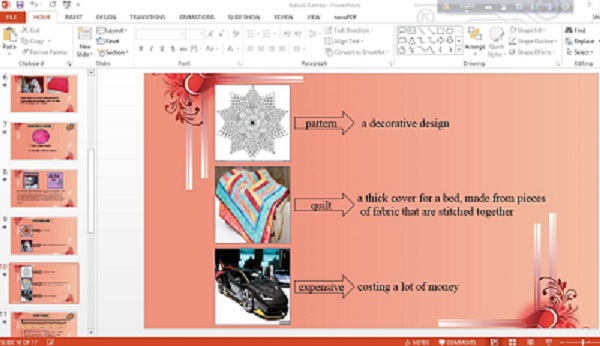 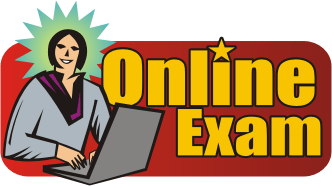 মাল্টিমিডিয়া কন্টেন্ট
চিকিৎসা ক্ষেত্রে
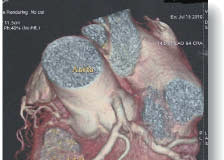 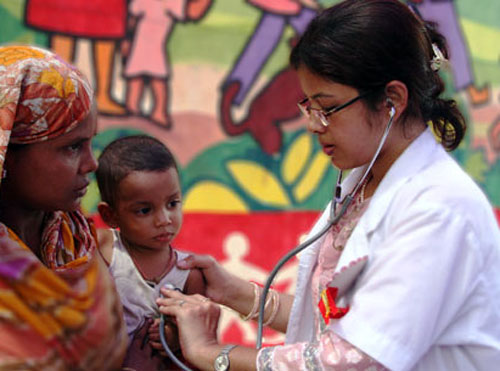 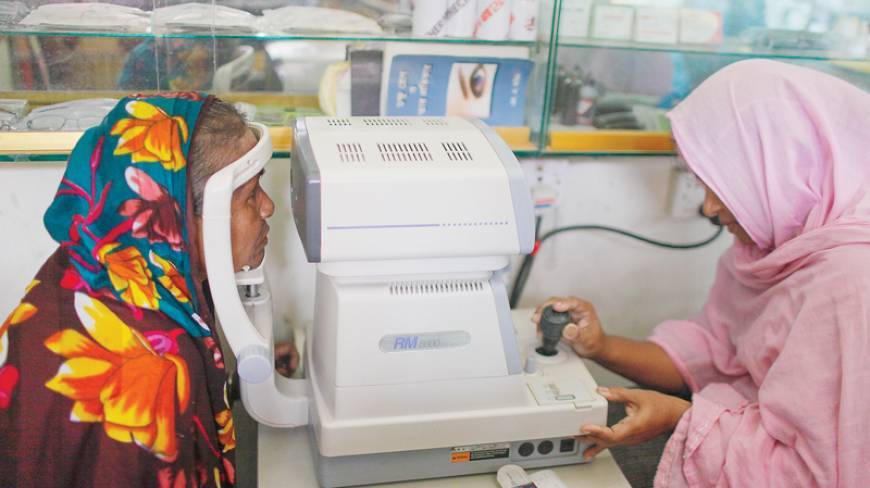 গতানুগতিক চিকিৎসা
প্রযুক্তির  মাধ্যমে চিকিৎসা
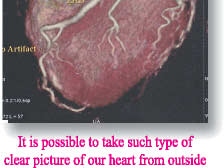 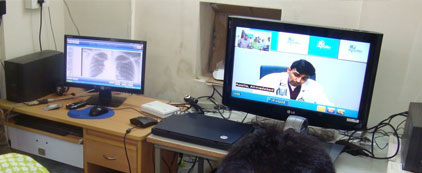 শরীরের বাইরে থেকে শরীরের ভিতরের হৃৎপিন্ডের এরকম নিখুঁত ছবি তোলা সম্ভব
টেলিমেডিসিন
১.৪ কম্পিউটারের বিবর্তন ও বিভিন্ন প্রজন্মঃ-
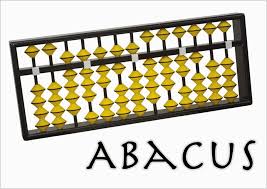 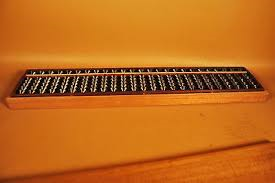 Soroban
১ম কম্পিউটার (খ্রিঃ৫০০)
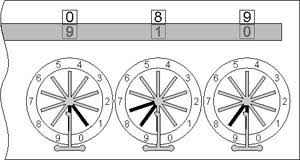 PASCAL
(1642)
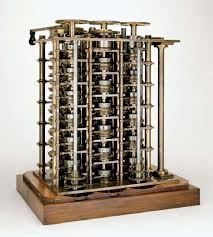 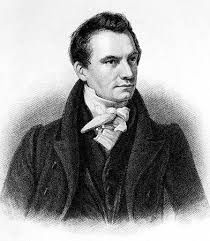 কম্পিউটারের জনক চার্লস ব্যাবেজ (১৮২২)
Different Engine
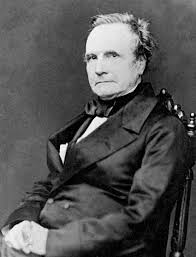 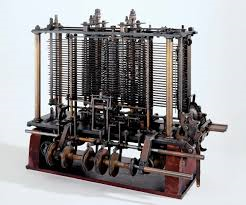 ব্যাবেজ আবার ও আবিষ্কার করেন-
Analytical Engine(1842)
এরপর
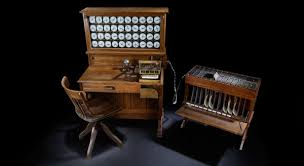 পর্যায়ক্রমে বাজারে আসে -
Hollerith Machine(1889)
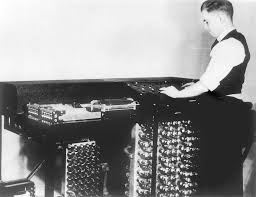 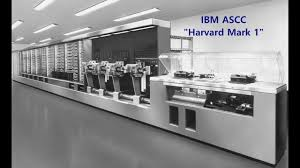 Atanasoff Berry(1936)
(1930)
কম্পিউটারের বিভিন্ন প্রজন্মঃ-
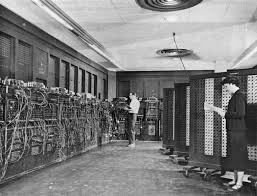 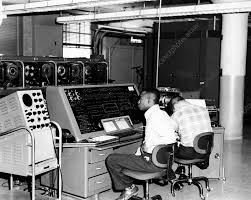 UNIVAC
ENIAC(1946)
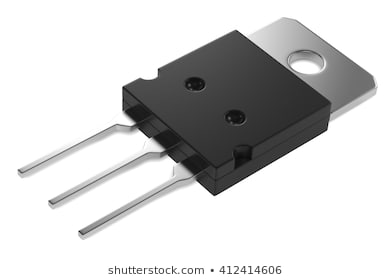 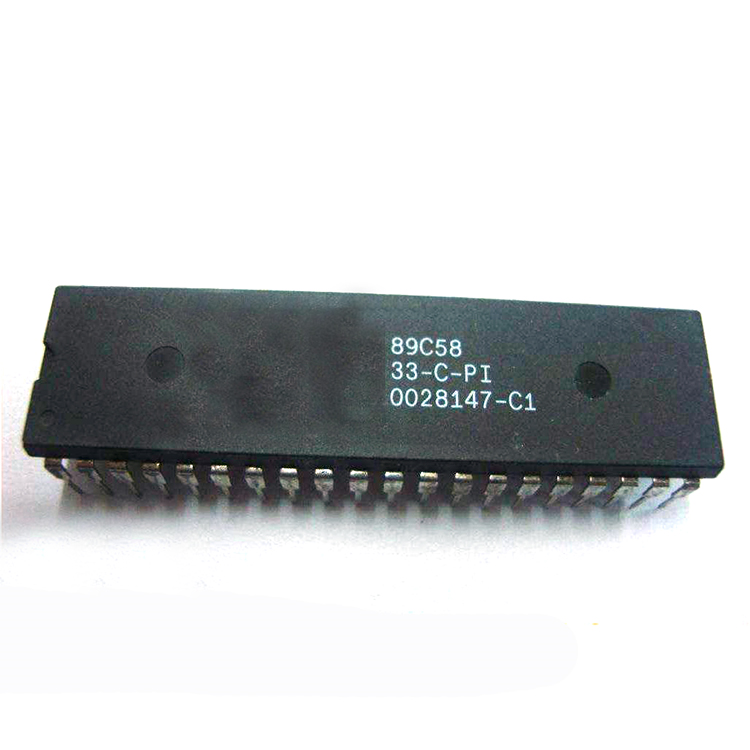 ঘগIC
ট্রানজিস্টর
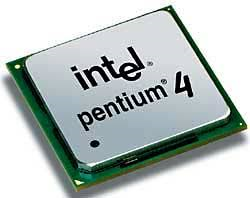 মাইক্রোপ্রসেসর
১.৫ কম্পিউটারের শ্রেণি বিভাগঃ-
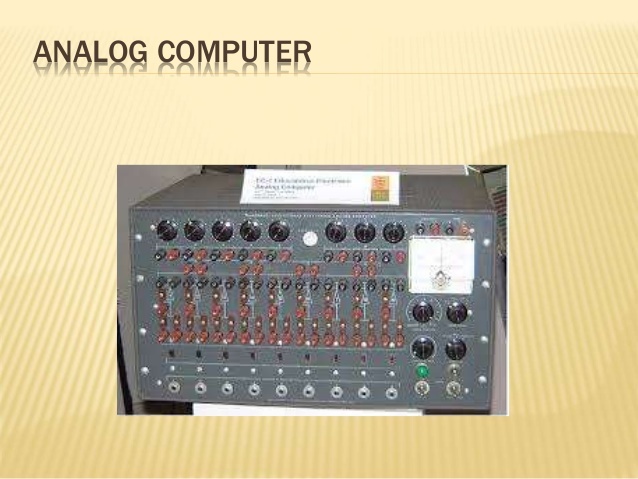 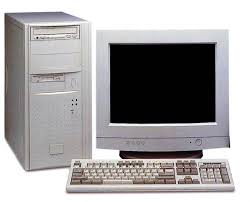 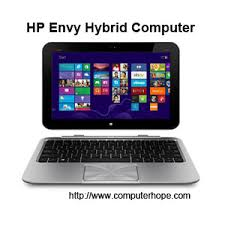 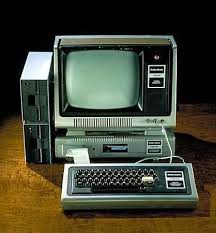 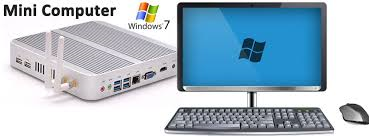 মাইক্রো কম্পিউটার
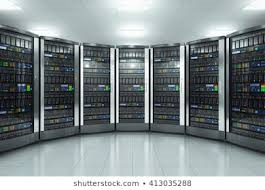 মেইনফ্রেম
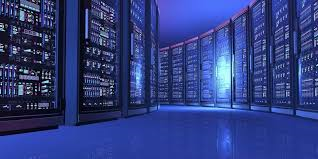 সুপার
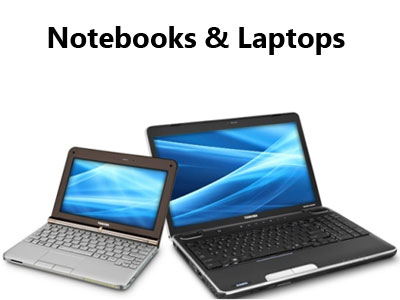 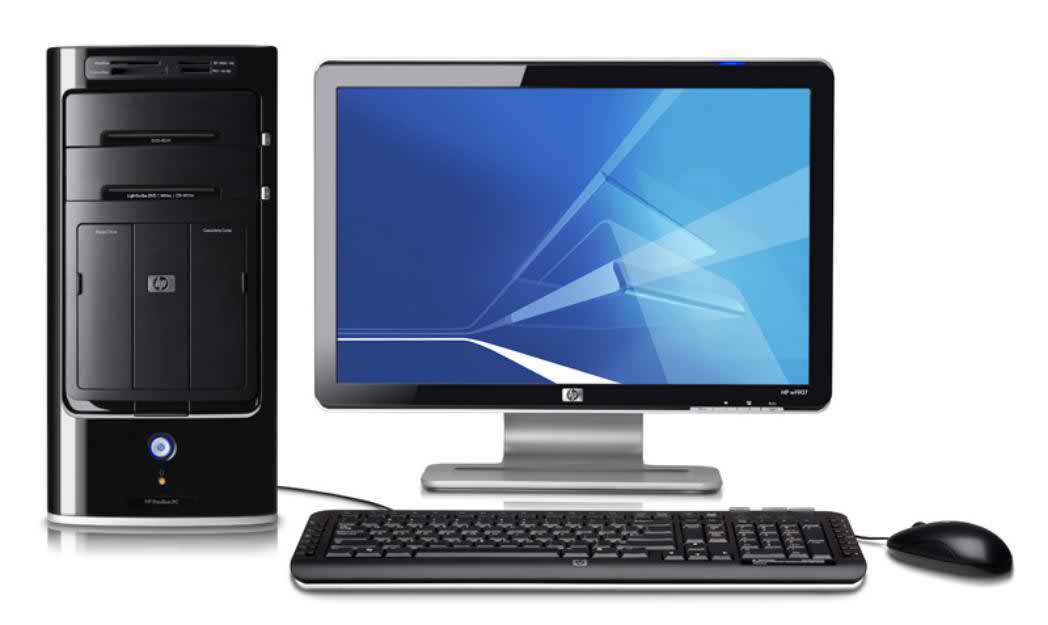 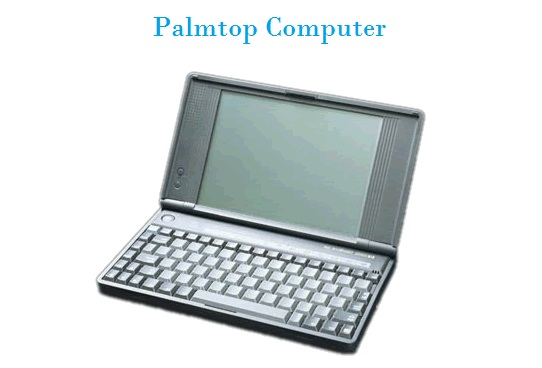 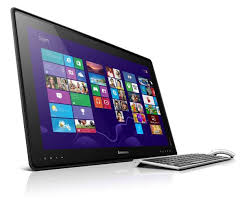 দলীয় কাজ
১। এনালগ কম্পিঊতার কী ? 
২। সুপার কম্পিউটার কী ? 
৩। মাইক্রো কম্পিউটার কী ? 
৪। ডিজিটাল কম্পিউটার কী ?
মূল্যায়ন
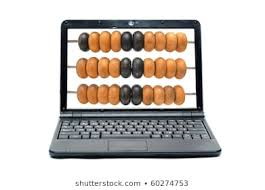 কোন প্রজন্মের কম্পিউটার ?
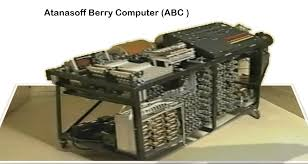 কোন প্রজন্মের কম্পিউটার ?
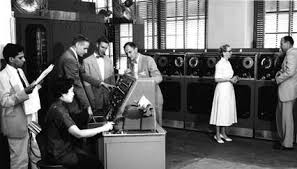 কোন প্রজন্মের কম্পিউটার ?
বাড়ির কাজ
১। কম্পিউটারের প্রধান বৈশিস্ট্যগূলো লিখ ? 
২। কম্পিউটারের ব্যবহার বর্ণণা কর । 
৩। এনালগ ও ডিজিটাল কম্পিউটারের পার্থক্য লিখ ?
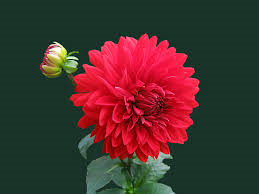 সবাইকে ধন্যবাদ